FIPA — Towards a Standard for Software Agents
FIPA como um organismo internacional de padronização.
Marcio Lazai Junior
A história: Por que?
A5
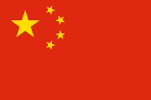 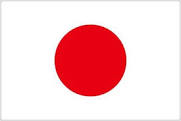 Agentes de software desenvolvidos por uma série de empresas devem ser capazes de interoperar uns com os outros. Essa necessidade está no centro de um esforço internacional para tentar chegar a especificações comuns das interfaces pelas quais os agentes podem interagir.
	Há um forte elemento de redução de risco na adoção de uma nova tecnologia quando ela é coordenada e gerenciada por um esforço internacional. Com isso, uma arquitetura e uma forma de implementação acordadas podem economizar grandes quantidades de recursos que uma empresa individual precisaria gastar para desenvolver tal arquitetura de forma independente.
A2
A1
A3
A4
E2
E3
E1
¥
$
£
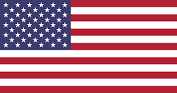 R$
€
[Speaker Notes: Agentes de software desenvolvidos por uma série de empresas devem ser capazes de interoperar uns com os outros. Essa necessidade está no centro de um esforço internacional para tentar chegar a especificações comuns das interfaces pelas quais os agentes podem interagir.

Há um forte elemento de redução de risco na adoção de uma nova tecnologia quando ela é coordenada e gerenciada por um esforço internacional. Com isso, uma arquitetura e uma forma de implementação acordadas podem economizar grandes quantidades de recursos que uma empresa individual precisaria gastar para desenvolver tal arquitetura de forma independente.]
A história: Como?
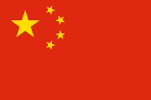 Um grupo de empresas internacionais e instituições acadêmicas reuniu-se em 1996 e formou um grupo com o objetivo de buscar especificações comuns para os agentes de software que podem subsequentemente ser desenvolvidos para aplicações específicas de interesse de cada empresa. Esse grupo adotou o nome da Fundação para Agentes Físicos Inteligentes (FIPA) e começou a trabalhar em 1997. 	A palavra ‘física’ no nome dessa organização deriva do fato de que alguns membros achavam que os aplicativos potenciais que os padrões do FIPA poderiam abordar poderiam incluir atividades físicas. Entidades, bem como entidades de software, variando de robôs a aplicativos de manufatura. É importante notar também que o FIPA começou seu trabalho não articulando uma arquitetura comum, mas primeiro descrevendo uma variedade de cenários de aplicação que eram de interesse para os membros fundadores.
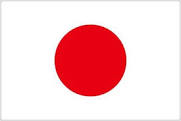 FIPA
U1
U2
E1
E2
E3
...
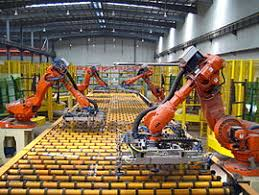 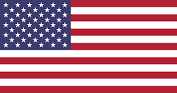 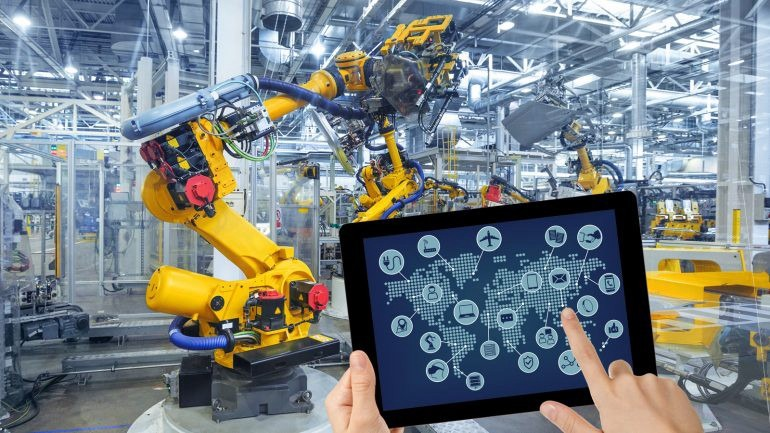 A história: O quê?
A Fundação para Agentes Físicos Inteligentes (FIPA) foi formada em 1996 como uma organização sem fins lucrativos registrada na Suíça, Genebra, com o objetivo de produzir padrões de software para agentes heterogêneos e interativos e sistemas baseados em agentes. Para apoiar isso, o FIPA adotou e está trabalhando em especificações que variam de arquiteturas para suportar agentes que se comunicam entre si, linguagens de comunicação e linguagens de conteúdo para expressar essas mensagens e protocolos de interação que expandem o escopo de mensagens simples para transações completas.
‘Comunicação’ na FIPA
‘Características de comunicação entre agentes’ é o centro para a noção do que a FIPA preconiza. Isto é o que torna a padronização uma questão importante, porque os agentes de comunicação precisam ter uma linguagem acordada para usar para permitir a comunicação (O'Brien, 1998). A comunicação desempenha um papel tão importante dentro do esforço de padronização dos agentes de software que a autonomia e a inteligência frequentemente se tornam uma preocupação secundária (Charlton, 2000).
A comunicação entre os agentes no FIPA é baseada em um modelo de comunicação semanticamente fundamentada, isto é, comunicação pré-definida, semanticamente rica e bem compreendida pelos agentes.
Estrutura da FIPA
O FIPA é organizado e estruturado de acordo com dois grupos; aqueles envolvidos na administração e suporte do FIPA e aqueles na produção e desenvolvimento de padrões para interoperação de agentes de software.
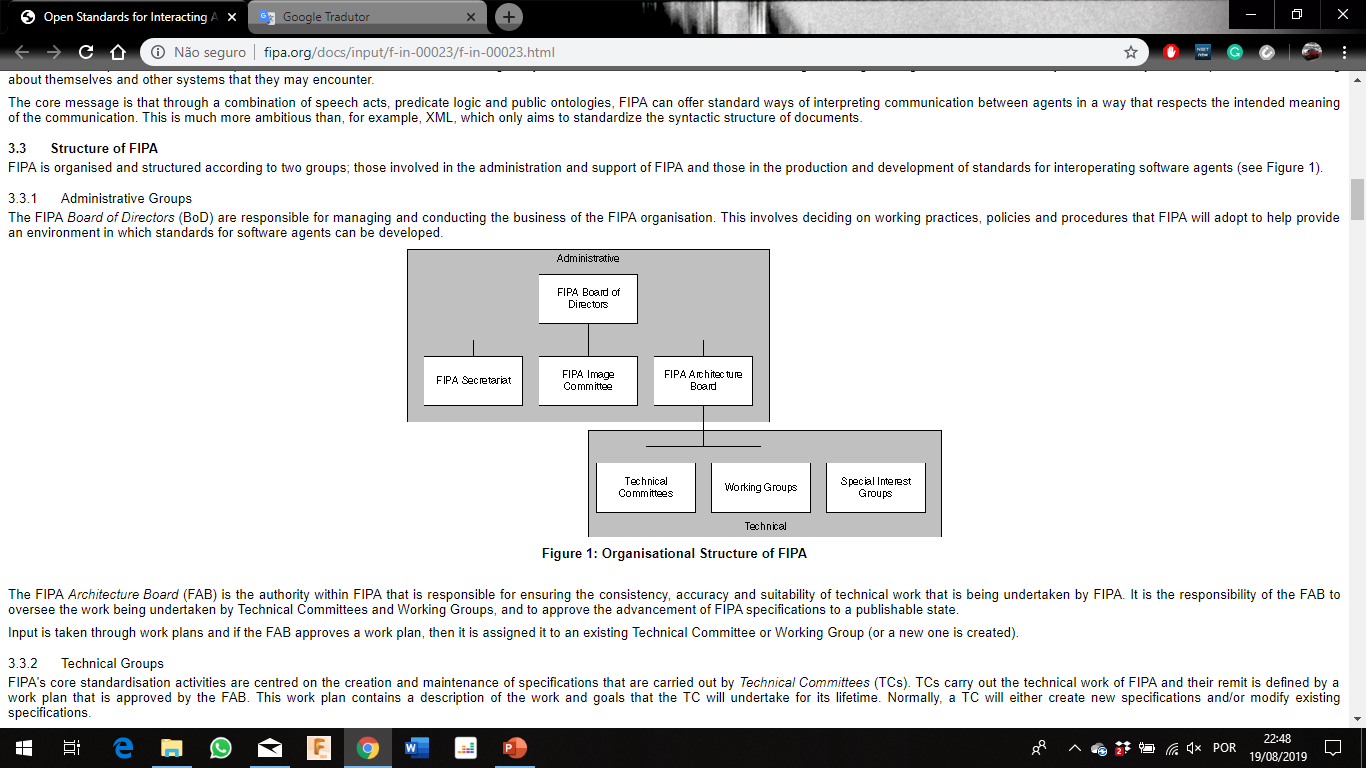 Especificações FIPA
O FIPA especifica uma série de atos comunicativos, tais como, solicitar, informar e recusar, [FIPA00037] de maneira bem definida e independente do conteúdo geral da mensagem.
A mensagem que é fornecida com um ato comunicativo é, ela mesma, envolvida em um envelope bem especificado, chamado de linguagem de comunicação do agente (ACL). Uma ACL fornece mecanismos para adicionar contexto ao conteúdo da mensagem e ao ato comunicativo, como identificar o remetente e o receptor, e o protocolo de ontologia e interação da mensagem. A FIPA ACL [FIPA00061] foi originalmente baseado no ARCOL (Sadek, 1992) com várias revisões do KQML (Finin, 1997). O conteúdo real de uma mensagem é expresso em uma linguagem de conteúdo, como a linguagem semântica do FIPA [FIPA00008], uma linguagem de escolha de restrição [FIPA00009], KIF [FIPA00010] ou RDF [FIPA00011].
Por fim, o conjunto de protocolos de interação do FIPA [FIPA00025-FIPA00036] foi baseado no trabalho de (Lux, 1998) e (Haugeneder, 1994) e descreve conversas inteiras entre agentes com o objetivo de alcançar alguma interação ou efeito, como leiloar, emitir uma chamada para propostas, negociação de serviços de intermediação e registro e cancelamento de registro de assinaturas.
Especificações FIPA: Identificadores
Cada especificação da FIPA é representada por um número de especificação e possui um identificador de especificação formal ou informal.

Um identificador de especificação informal é projetado para ser usado internamente no FIPA para fazer referência a uma instância específica de uma especificação em um determinado ponto em seu ciclo de vida. Os identificadores de especificação informais são compostos a partir do status do ciclo de vida da especificação, seu tipo de especificação e seu número de especificação. Por exemplo, o XC00023 é lido como: "Número de especificação do componente de status experimental 00023."

Um identificador de especificação formal é projetado para referenciar especificações do FIPA de outras especificações da FIPA e documentos externos, como documentos de conferência ou periódicos. Um identificador de especificação formal é composto da palavra-chave FIPA e do número de especificação, por exemplo, FIPA00023. Um identificador de especificação formal não se refere a uma instância específica de uma especificação, mas refere-se, em vez disso, à versão mais recente, de acordo com o ciclo de vida da especificação.
Especificações FIPA: Ciclo de vida
Descontinuada: É aquela que foi identificada como potencialmente desnecessária ao padrão FIPA
Se considerada estável por um período de dois anos e é considerada adequada para implementação
Concepção inicial das especificações. É considerada um esboço em construção.
É considerada uma norma estável e formalmente publicada que foi aprovado e endossado pelo órgão de padrões do FIPA
É aquela que foi identificada como desnecessária ao padrão FIPA
Especificações FIPA: Estrutura
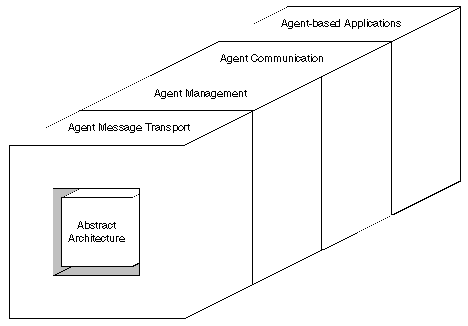 É importante observar que as especificações da FIPA não tentam descrever como os desenvolvedores devem implementar seus sistemas baseados em agentes, nem tentam especificar as arquiteturas internas dos agentes. Em vez disso, eles fornecem as interfaces pelas quais os agentes podem se comunicar.
Especificações FIPA: Estrutura
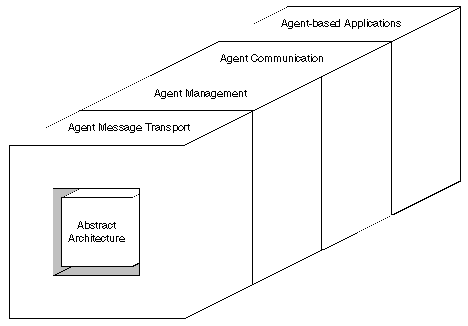 O objetivo da Arquitetura Abstrata da FIPA é fomentar a interoperabilidade e a reusabilidade.
As Especificações de Transporte de Mensagens dos agentes tratam da entrega e representação de mensagens em diferentes protocolos de transporte de rede, incluindo ambientes com e sem fio.
A especificação de gerenciamento de agente da FIPA [FIPA00023] fornece a estrutura na qual os agentes da FIPA existem e operam.
Especificações FIPA: Estrutura
A comunicação entre os agentes na FIPA é baseada em um modelo de comunicação semanticamente fundamentada, isto é, comunicação pré-definida, semanticamente rica e bem compreendida pelos agentes

A FIPA desenvolveu especificações de quatro aplicações baseados em agente que contêm descrições de serviço, ontologia e estudos de caso.
Personal Travel Assistance: Acesso individualizado e automatizado a serviços de viagens [FIPA00080].
Entretenimento e transmissão audiovisual: Negociação, filtragem e recuperação de informações audiovisuais, em particular para redes de transmissão digital [FIPA00081].
Gerenciamento e provisionamento de rede: Provisionamento automatizado de serviços dinâmicos de rede virtual privada em que um usuário deseja configurar uma conexão multimídia com vários outros usuários [FIPA00082].
Assistente pessoal: Gerenciamento do cronograma de reuniões pessoais de um usuário, em particular na determinação do horário e local para reuniões com vários participantes [FIPA00083].
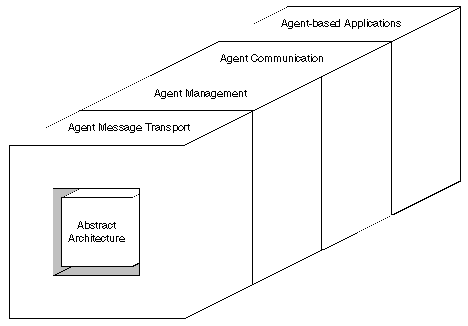 Implementação das especificações do FIPA
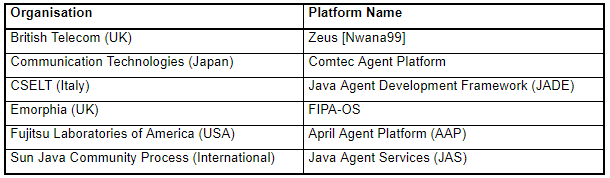 Bibliografia
http://www.fipa.org/docs/input/f-in-00023/f-in-00023.html
O'Brien, P D and Nicol, R C, FIPA—Towards a Standard for Software Agents. In: British Telecom Technology Journal, 16(3), 1998.
Charlton, P, Cattoni, R, Potrich, A and Mamdani, E, Evaluating the FIPA Standards and its Role in Achieving Cooperation in Multi-Agent Systems. In: Proceedings of HICS-33 on Software Technology, Multi-Agent Systems Minitrack, Hawaii, 2000.
McCarthy, J, Ascribing Mental Qualities to Machines. In: Philosphical Perspectives in Artificial Intelligence, Ringle, J (Ed), Harvester Press, 1979
Sadek, M D, Bretier, P, Cadoret, V, Cozannet, A, Dupont, P, Ferrieux, A and Panaget, F, A Co-operative  Spoken Dialogue System Based Upon a Rational Agent Model: A First Implementation of the AGS Application. In: Proceedings of the ESCA/ETR Workshop on Spoken Dialogue Systems: Theories and Applications, Denmark, 1995.
Finin, T, Labrou, Y and Mayfield, J, KQML as an Agent Communication Language. In: Software Agents, Bradshaw, J (Ed), MIT Press, 1997.
Lux, A and Steiner, D, Understanding Cooperation: An Agent's Perspective. In: Readings in Agents, Huhns, M N and Singh, M P (Eds), Morgan Kaufmann, 1998.